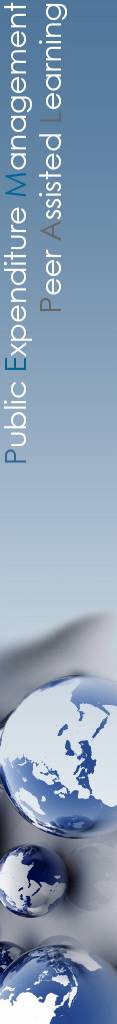 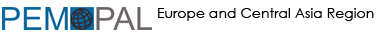 Mechanisms for the National Ministries of Finance of the PEMPAL Countries to Introduce Youth Participatory BudgetingKnowledge Product Outline
PEMPAL Budget Community of Practice (BCOP)
Budget Literacy and Transparency Working Group (BLTWG)
BCOP VC Meeting, March 25, 2021
Tatiana Vinogradova, Consultant, BCOP Resource Team
1
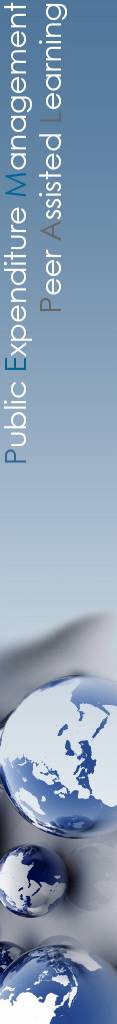 Outline of Presentation
KP Objective
KP Methodology
Data Sources
Questions for the Desk-Research
KP’s Scope
2
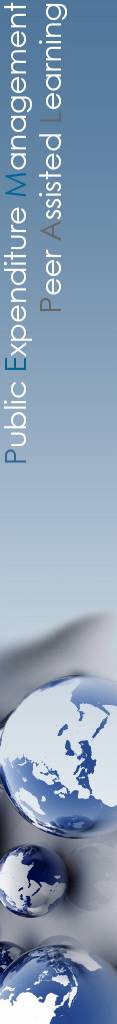 KP Objectives
To give an up-to-date overview on why and how, what, where, and when is done to engage the young people in participatory budgeting (PB);
To support PEMPAL countries in developing contextualized and adapted methodologies and tools for the youth PB implementation.
3
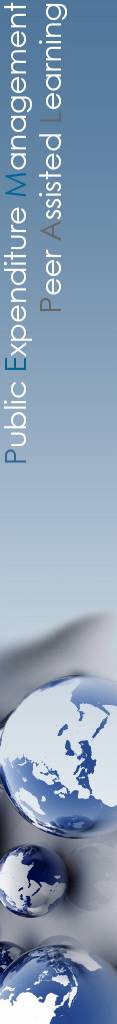 KP Methodology
Desk research conducted to collect data from trusted participatory budgeting hubs, international organizations’ reports and reliable research results.
The approach is based on the World Bank’s principle of social inclusion - the process of improving the terms on which individuals and groups take part in society…,  https://www.worldbank.org/en/topic/social-inclusion, UN and OECD principles of engaging young people in open government.
4
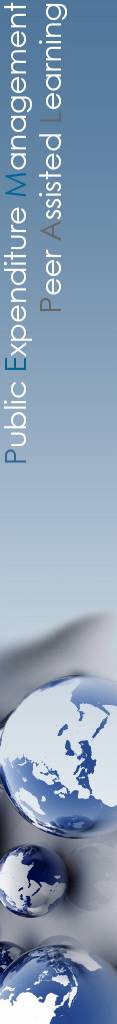 Data Sources
International Observatory on Participatory Democracy, https://www.oidp.net 
“People Powered” hub, https://www.peoplepoweredhub.org  (originated from the Participatory Budgeting Project)
MoF of Russia and the World Bank (2020). The Practice of School Participatory Budgeting. 
NYC Department of Education (2019). PB In Your School
Operational Guidelines to the School PB in the Sakhalin Oblast “Youth Budget”, https://pib.sakhminfin.ru/show/mb 
PB Network, UK: Toolkit on Using PB with Young People https://pbnetwork.org.uk 
Dias, N., ed. (2018). Hope for Democracy 30 Years of Participatory Budgeting Worldwide.
5
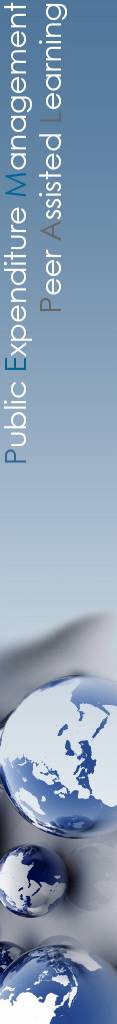 Questions for the Desk-Research
What is youth PB, its main models, where, when it was practiced (good practices examples)?
Why roll out the youth PB programs?
How to define the youth PB success?
Whether there are possible sources of risk?  
What are the basic principles of the youth PB process?
How is youth PB put into practice?
How the national MoFs can facilitate introduction of youth PB at national and subnational level?
6
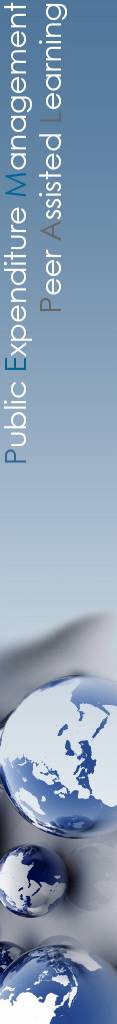 KP’s Scope
Introduction (explaining rationale for engaging youth in PB)
Youth PB Main Models	(examples from Argentina, Finland, France, Portugal, Russia, South Korea, and USA)
Independent Youth PB Process 
Youth Participation as Part of Adult PB Process
School PB
Youth PB Success Criteria
Basic Principles, Values, and Parameters 
Risks in Youth PB (and how to mitigate them)
Implementation of Youth PB (detailed profile based on synthesized good practice)
Impacts and Benefits Youth PB Can Bring
Recommendations (including a Checklist)
References
7
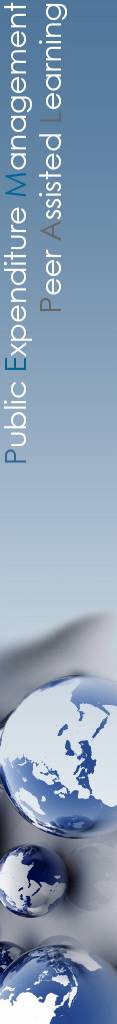 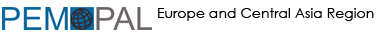 Thank you for your attention!

All PEMPAL event materials can be found in English, Russian and Bosnian-Croatian-Serbian (BCS) at www.pempal.org
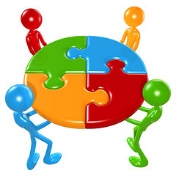 8